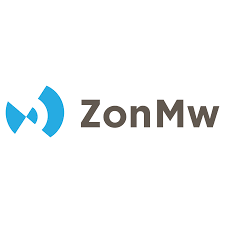 JPco-fuND2 Midterm Symposium, Brussels - 28th April 2022
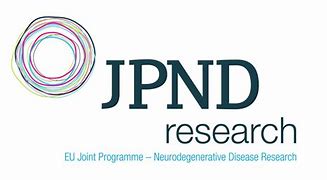 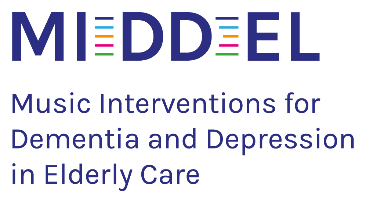 Music interventions for Dementia and Depression in Elderly Care
Sarah Janus, PhD | Department of General Practice & Elderly Care, University Medical Centre Groningen |The Netherlands
Jodie Bloska  |  Cambridge Institute for Music Therapy Research | United Kingdom
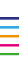 www.middel-project-eu
[Speaker Notes: Over/wat: De training bestaat uit twee delen. Een algemeen deel en een deel specifiek voor elke interventie (GroepsMuziekTherapie (GMT), format door NL; Recreatief Koorzingen (RCS), format door DU)
Instructie voor het vertalen en presenteren: Voeg aan deze slide toe: de naam van de presentator, de naam van jouw instelling en je contact informatie; andere onderzoekers uit jouw land die betrokken zijn; je nationale financieringsinstantie.

ENG:
About: The training consists of two parts. A general part and an intervention specific part (GMT, format provided by NL; RCS, format provided by GE). 
Instruction prior to translating and presenting: Add to this slide: the name of the presenter, the name of your institution and your contact information; other researchers from your country involved; your national funding agency.]
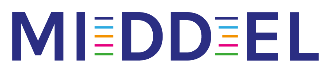 Content
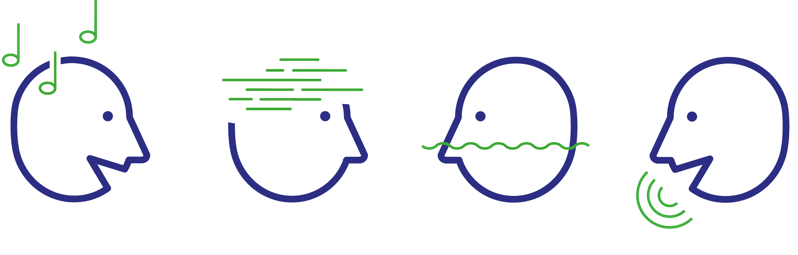 Background
Aims
Design
Encountered challenges
Current status
Lessons learned from working across countries
26-4-2022
https://www.middel-project.eu/
2
[Speaker Notes: Over: In dit deel van de training vertel je iets over het internationale en ambitieuze karakter van de trial.
Instructie voor het vertalen en presenteren: Pas aan naar eigen inzicht.


ENG:
About: In this part of the training you will tell something about international, ambitious character of the trial 
Instruction prior to translating and presenting: Adjust as you see fit.]
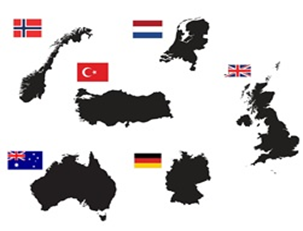 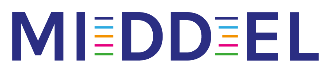 Background
Multinational research project: Australia, Norway, Germany, Turkey, UK & the Netherlands 

Randomized trial

Impact of music interventions on 1000 participants with dementia & depressive symptoms living in 100 nursing and care homes

Music interventions: Group music therapy (GMT) & Recreational Choir Singing (RCS)
26-4-2022
https://www.middel-project.eu/
3
[Speaker Notes: Over: In dit deel van de training vertel je iets over het internationale en ambitieuze karakter van de trial.
Instructie voor het vertalen en presenteren: Pas aan naar eigen inzicht.


ENG:
About: In this part of the training you will tell something about international, ambitious character of the trial 
Instruction prior to translating and presenting: Adjust as you see fit.]
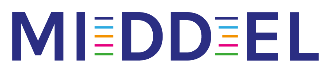 Aims
Assessing effectiveness on:
Severity of depressive symptoms
Challenging behaviour
Quality of life, social isolation and social participation
Influence of music on physiological stress

Effective elements and efficacy of music interventions 
Experienced stress by nursing staff
26-4-2022
https://www.middel-project.eu/
4
[Speaker Notes: Over: Vertel over de doelen van het onderzoek
Instructie voor het vertalen en presenteren: Geen.


About: Tell about the objectives of the trial.
Instruction prior to translating and presenting: None.]
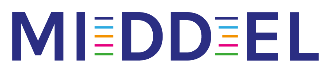 Eligible care home units: Screening for potential residents: Cognitive impairments (MMSE <26 and CDR ≥0.5); depressive symptoms (MADRS >8); exclusion: Schizophrenia, parkinson, deafness, receives already MT
Design
10 eligible residents expected then clinical ICD-10 diagnostic assessment; month 0 data collection, cluster randomization
GMT & RCS
Standard care
RCS
GMT
Month 1-3: GMT , RCS 2x/week 45 min
Month 4-6: GMT , RCS 1x/week 45 min
Month 6-12: Standard care (extension of GMT allowed)
Assessments  about neuropsychistric symptoms, quality of life at T0, T3, T6 and T12
26-4-2022
https://www.middel-project.eu/
5
[Speaker Notes: Over: Vertel aanwezigen waarom er vier verschillende groepen zijn (omdat het een gerandomiseerd onderzoek is, hebben we een controle groep nodig met deelnemers die de gebruikelijke zorg zonder (toegevoegde) muziek interventie krijgen om de impact van de muziek condities op depressie en dementie symptomen aan te tonen).
Instructies voor het vertalen en presenteren: Geen. 

ENG:
About: Tell attendees why we have four different groups (as this is a randomised controlled trial, we need a comparison group of participants who receive standard care without additional music intervention to demonstrate the impact of music conditions on depression and symptoms of dementia). 
Instruction prior to translating and presenting: None.]
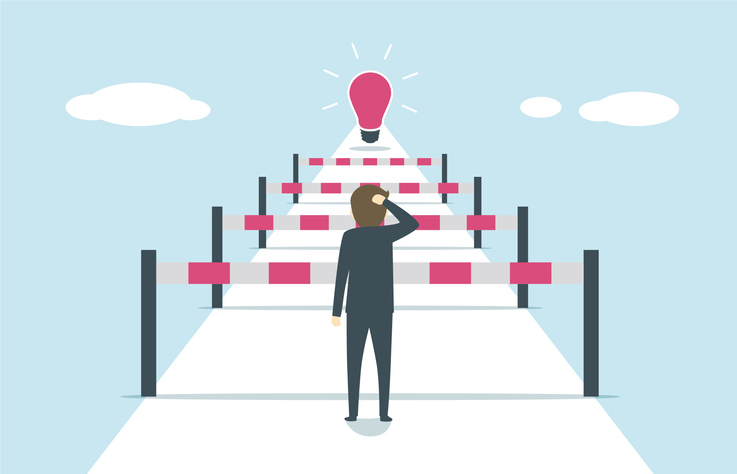 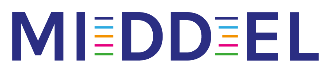 Encountered challenges
Covid related: 
Wards are not allowed to mix
Singing prohibited
Group size limited
Timeline delays (nursing homes do not want to start during pandemic)

Music interventions:
Getting the right residents to the sessions
Prioritizing music sessions (vs. physician and familiy visits…)

Assessments:
Time consuming/ staff burden
Video recordings for validity checks are difficult

Recruitment: 
- Fear of being randomized into standard care group
26-4-2022
https://www.middel-project.eu/
6
[Speaker Notes: About: Tell attendees about the fidelity checklist. 
Instruction prior to translating and presenting: None]
MIDDEL – randomized units (Apr 2022)
4
4
20
12 months until 
end of project period
Lessons learned from working across countries
Cultural differences in how care homes are set up (e.g. recruitment strategies differ)
Stage of dementia in care homes differs between countries
Role of music in different cultures (to be explored)
Team dynamics via Zoom
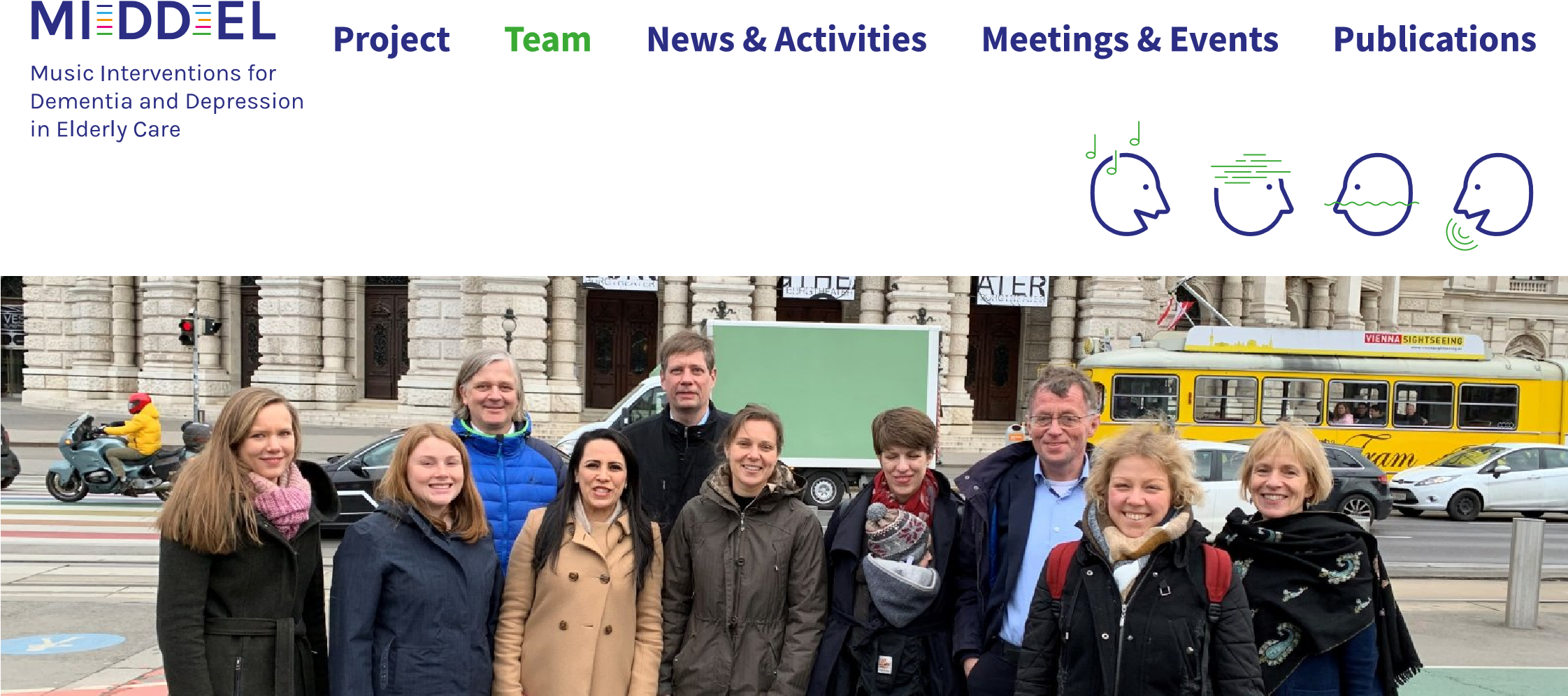 26-4-2022
https://www.middel-project.eu/
8
Dissemination of results
Website (https://www.middel-project.eu/), social media
Scientific publications
National project newsletters 
Project presentations to service providers 
Conferences
Video for care providers (developed by PPI group)
26-4-2022
https://www.middel-project.eu/
9
[Speaker Notes: such as Ageing & Brain health, Alzheimer Europe, Interdem
A PPI group was formed in Nottingham, led by Kate Horton, Public Co-ordinator forthe Institute of Mental Health, Nottingham. The group is made up of family carers,care home staff and musicians with an interest in this area, and has advised on studymaterials such as the video prepared to show to care home personnel when theyconsider joining the study.The videowasalsonarrated by one of the groupmembers. Documentation has been co-produced that can be transferred to othercontexts: templates for agendas, minutes, a briefing about the study(including aneasy-read version), and terms of reference for the operation of a PPI group]
Thank you for your attention!
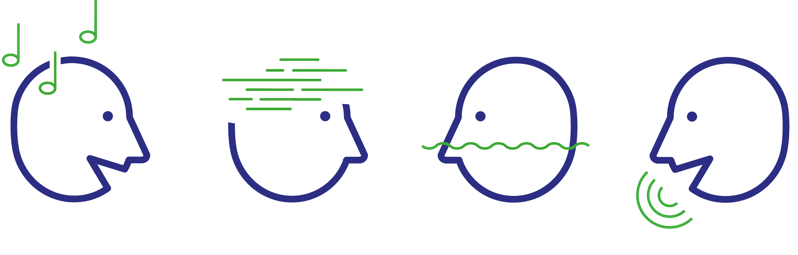 Please check out our publications:
Gold, C. , Eickholt, J. , Assmus, J. , Stige, B. , Wake, J. D. , Baker, F. A. , Tamplin, J. , Clark, I. , Lee, Y. E. C. , Jacobsen, S. L. , Ridder, H. M. O. , Kreutz, G. , Muthesius, D. , Wosch, T. , Ceccato, E. , Raglio, A. , Ruggeri, M. , Vink, A. , Zuidema, S. , Odell-Miller, H. , & Geretsegger, M. (2019). Music Interventions for Dementia and Depression in ELderly care (MIDDEL): Protocol and statistical analysis plan for a multinational cluster-randomised trial. BMJ Open, 9(3), e023436. 
Rasing, N.L.; Janus, S.I.M.; Kreutz, G.; Sveinsdottir, V.; Gold, C.; Nater, U.M.; Zuidema, S.U. The Impact of Music on Stress Biomarkers: Protocol of a Substudy of the Cluster-Randomized Controlled Trial Music Interventions for Dementia and Depression in ELderly Care (MIDDEL). Brain Sci. 2022, 12, 485
Baker, F. A., Lee, Y.-E. C., Sousa, T. V., Stretton-Smith, P. A., Tamplin, J., Sveinsdottir, V., Geretsegger, M., Wake, J. D., Assmus, J., & Gold, C. (2022). Clinical effectiveness of music interventions for dementia and depression in elderly care (MIDDEL): Australian cohort of an international pragmatic cluster-randomised controlled trial. The Lancet Healthy Longevity, 3(3), e153-e165.
26-4-2022
https://www.middel-project.eu/
10